Managing Your Time &
Getting Organized

Workshop

Eileen Pierce
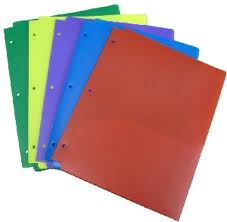 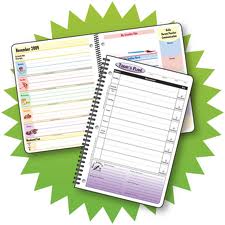 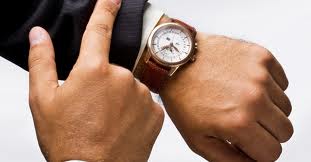 The Challenge
for
Every College Student…
Becoming organized AND staying that way!!
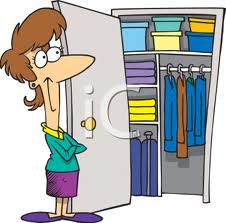 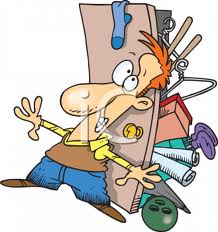 VS.
Note the peaceful, self-satisfied
expression on the face of the
organized person!
Note the tremendous degree
of stress and sense of chaos
that this poor soul is feeling!
To Avoid the Pitfalls
of Being Disorganized…
You must focus on the following:
Your time management tools—the weekly
	calendar and the daily TO-DO list

How you organize your folders, binders, &
	notebooks

Last but not least, your attitude and degree of
	self-discipline
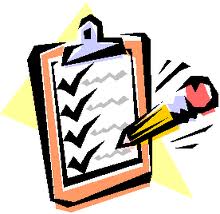 A Quote to Consider
“Know the true value of time. Snatch, seize, and enjoy every moment of it. No idleness, no laziness, no procrastination: never put off till tomorrow what you can do today.”
								-- Lord Chesterfield
Setting Up Your Weekly Calendar
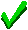 Study for a specific class at same time each day
or same time on alternating days.
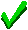 Use peak-energy times as study periods each day.
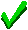 When possible, include similar time blocks each day
for family, leisure, meals, & other goals.
Example:
MON.
TUES.
WED.
THURS.
FRI.
SAT.
SUN.
Eat break-
fast w/ kids
Eat break-
fast w/ kids
7-8 AM
8-9 AM
Psych.,
Study Ch. 2
Psych.,
Study Ch. 2
9-10 AM
Work-
out
Work-
out
History,
Ch. 3
Work-
out
10-11 AM
8/8/12
copyright 2006 www.brainybetty.com; All Rights Reserved.
5
Tips for Making Your Weekly Calendar
(I recommend creating one each Sun. night for
 the upcoming week.)
1.Make a list of your fixed activities.
These are activities that don’t change from
    week to week.  What are some examples?
classes, meetings, appointments, work, etc.
Fill in fixed activities FIRST on your weekly
 schedule.
Study most difficult or least-liked subjects
 when you’re alert.
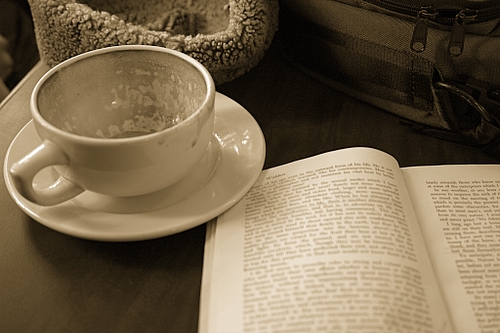 Study right before a
 class to refresh your
 memory for discussion.
8/8/12
copyright 2006 www.brainybetty.com; All Rights Reserved.
6
Constructing Your Weekly Calendar…cont’d:
Study right after a class to fill in any gaps in
 your notes.
Try to plan at
 least one study
 block every day
 of the week.
Plan to study a
 subject for
 approximately a
 50-min. time
 block.

 *LONG study is
  not good for
  comprehension,
  concentration,
  and recall!
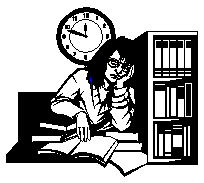 *Balance your
time around
school, work, &
personal goals.
*Spreading
 study blocks
 throughout the
 week promotes
 better recall.
*After 50 min.,
 take a 10-min.
 break.
8/8/12
copyright 2006 www.brainybetty.com; All Rights Reserved.
7
Constructing Your Weekly Calendar…cont’d:
*Avoid marathon studying
 (same thing as cramming),
 meaning do NOT study
 more than 3 hours straight.
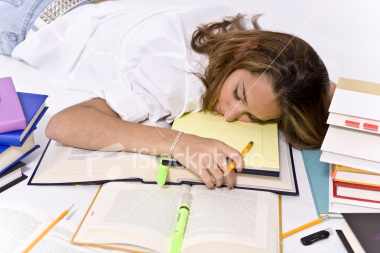 2. Next, add flexible study
    blocks to your schedule.
Schedule a few study blocks on your Weekly
 Calendar that say, “Flex Study.”
 *These are a safety net for you in case you get
   an unexpected assignment or the need for extra
   study arises.
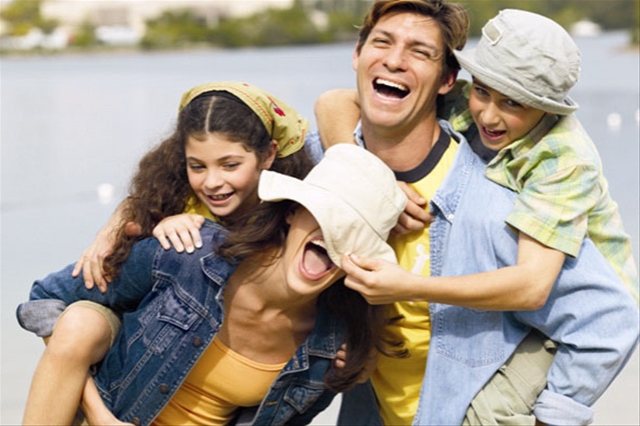 3. Fill in time for family &
    leisure (personal time).
8/8/12
copyright 2006 www.brainybetty.com; All Rights Reserved.
8
Constructing Your Weekly Calendar…cont’d:
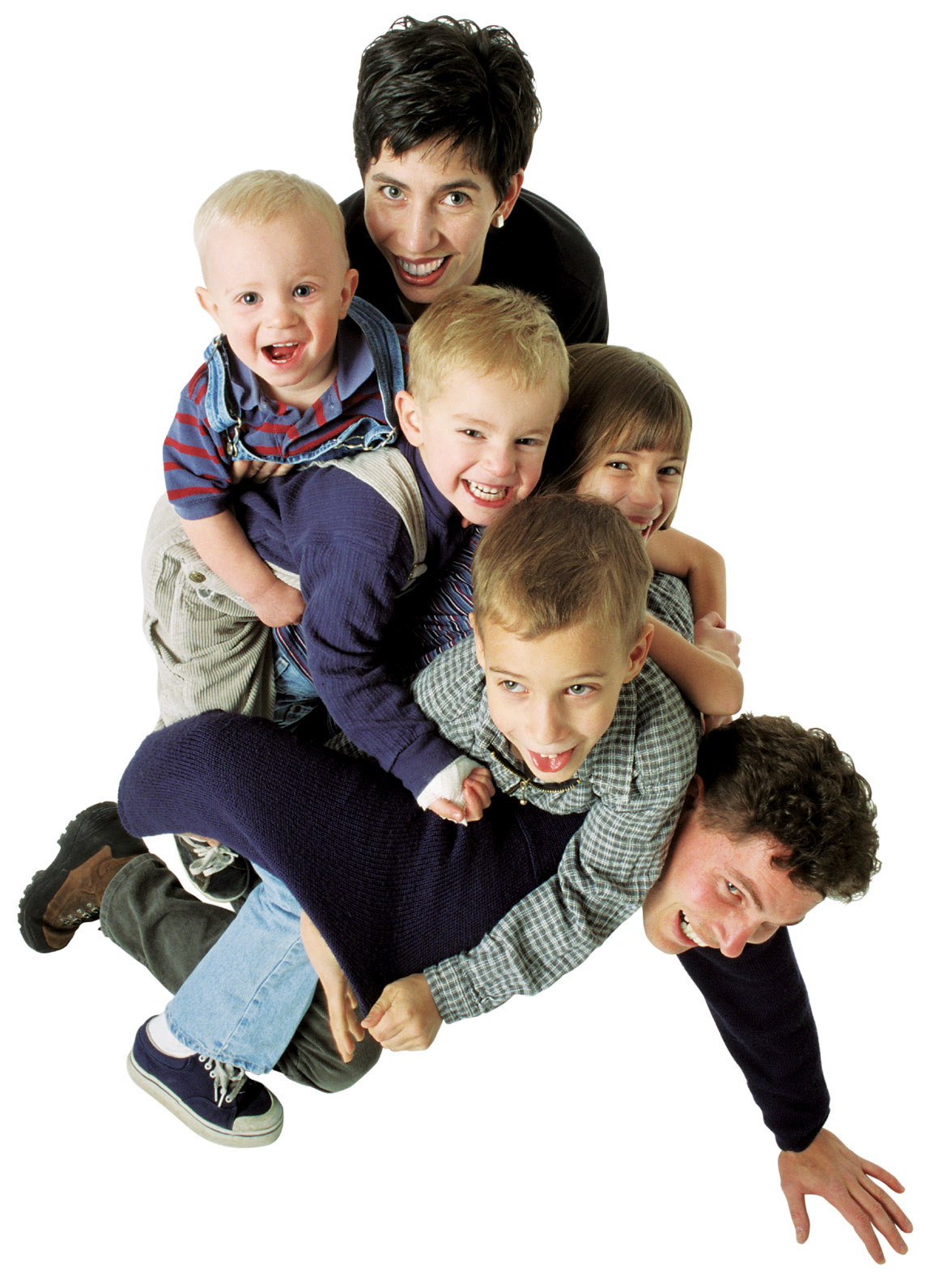 Family is very important!
Also, be sure you make time for
 yourself, too!
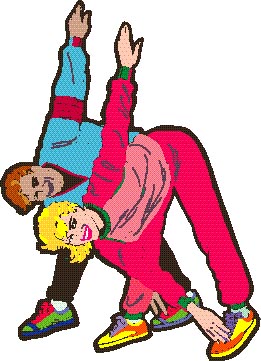 Lastly, don’t forget your
 short-term goals & other
 responsibilities not related
 to school, such as:
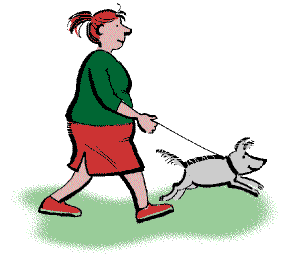 cleaning the garage, exercising,
walking the dog, etc.
8/8/12
copyright 2006 www.brainybetty.com; All Rights Reserved.
9
Experimenting with Your Weekly Calendar:
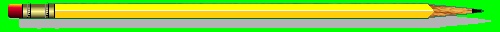 At the end of your first week, circle or highlight
 time blocks that went well, meaning you followed
 your plan!
Put an X through any blocks in which you did NOT
 do what you had planned.
MON.
TUES.
WED.
THURS.
FRI.
SAT.
SUN.
X
Eat break-
fast w/ kids
Eat break-
fast w/ kids
7-8 AM
8-9 AM
Psych.,
Study Ch. 2
Psych.,
Study Ch. 2
9-10 AM
X
X
X
Work-
out
Work-
out
History, 
Ch. 3
Work-
out
10-11 AM
8/8/12
copyright 2006 www.brainybetty.com; All Rights Reserved.
10
At the end of the first week, reevaluate
your schedule and make appropriate changes.
Save your old schedule &
 use it to create future
 schedules.
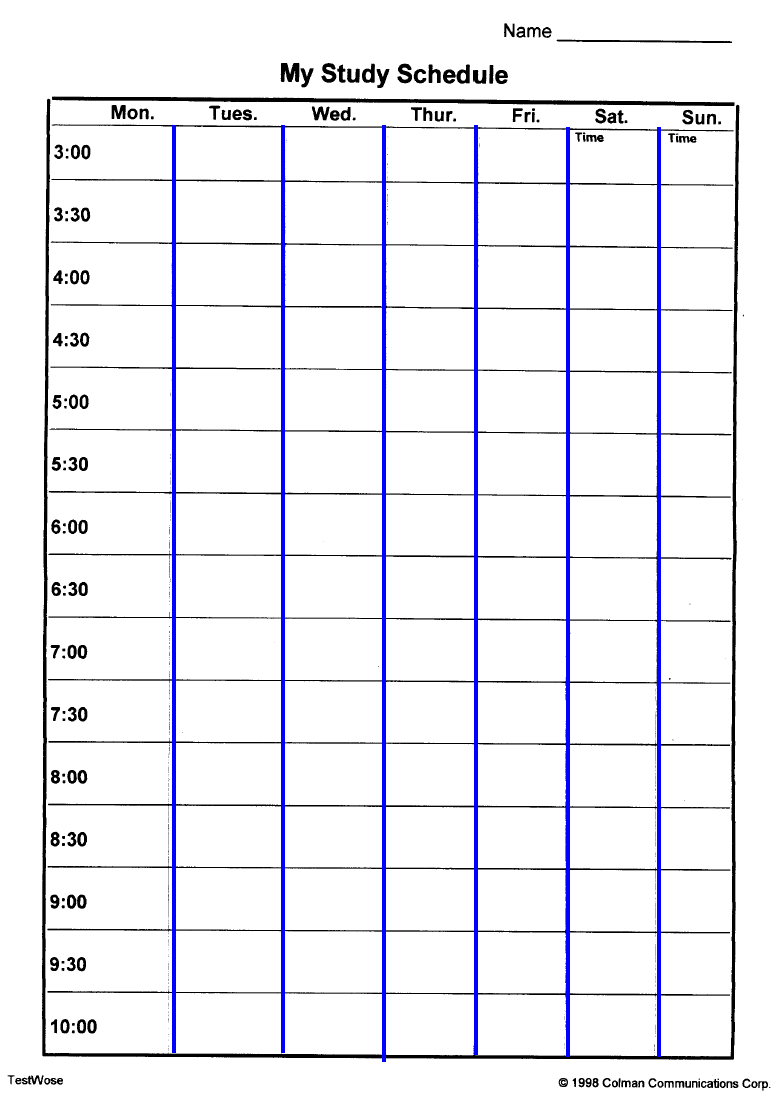 Each week as you refine
 your schedule and practice
 living by it, you should see
 increased success.
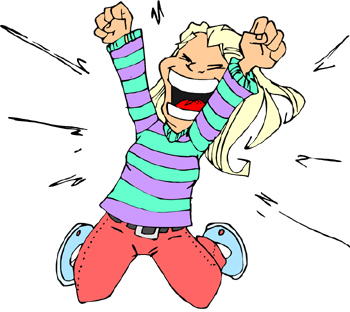 8/8/12
copyright 2006 www.brainybetty.com; All Rights Reserved.
11
Remember to make the Weekly Calendar
 work for you!
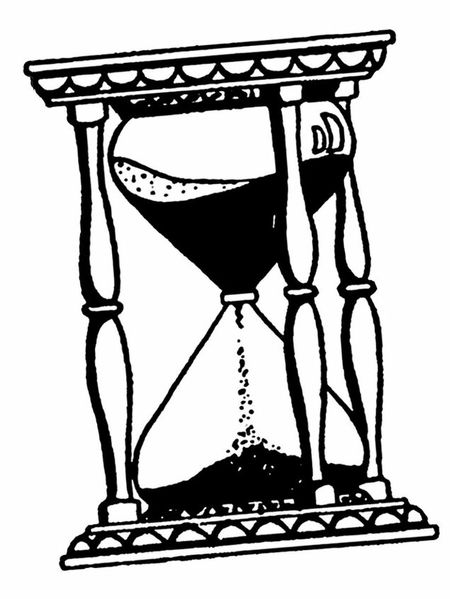 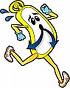 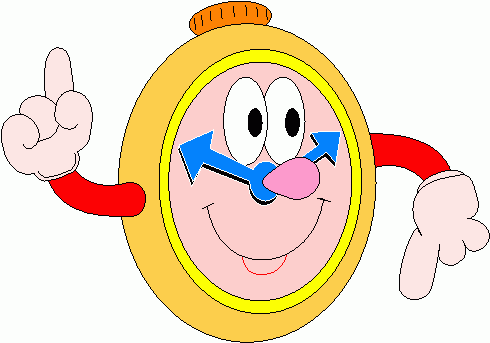 It is important to be flexible &
 willing to try this new system.
It usually takes about 3 weeks to settle
 in and start realizing your benefits,
 so… don’t give up!
And, remember, that managing time is
 a constant, lifelong battle that you will
 never be perfect at doing!
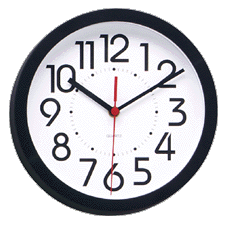 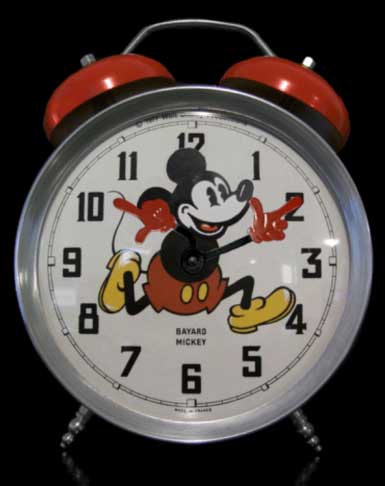 8/8/12
copyright 2006 www.brainybetty.com; All Rights Reserved.
12
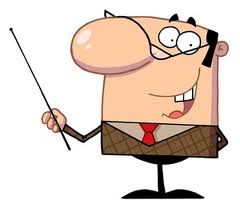 Now try it out!
Create your own Weekly Calendar
for this upcoming week.
Follow all the guidelines we just
discussed!
Use the blank template to make
more copies for future use.
Now we move on to the To-Do List:
What exactly is a
To-Do List?  Maybe
I need one!!
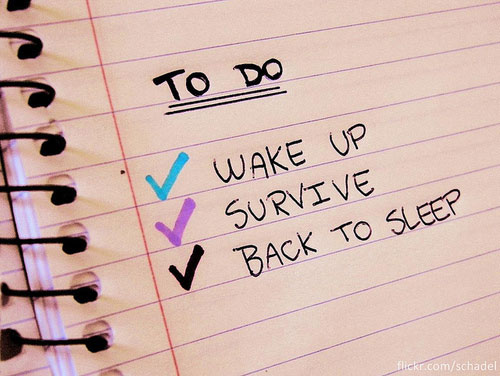 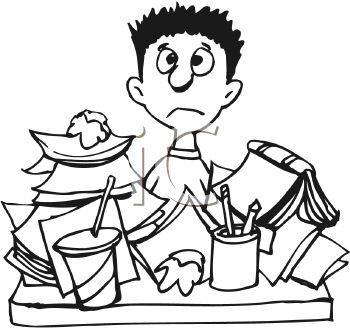 *Each morning…list 3-5 actions to accomplish
  that day—can be related to any goal you have.
Examples:   call dr.’s office for appt.
                   study Ch. 4-6 for history test
                   avoid diet coke
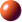 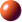 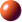 More advice for your To-Do List:
Each day, post it where you can see it!
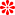 As you complete each task on the list, cross it
off!  Why does this matter?
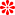 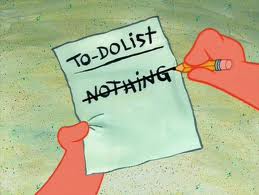 Every task you complete on your list brings
you that much closer to achieving your long-
term goals.
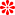 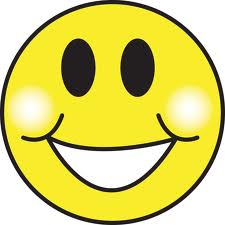 Getting Organized for Each Class
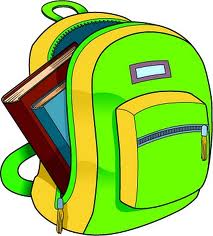 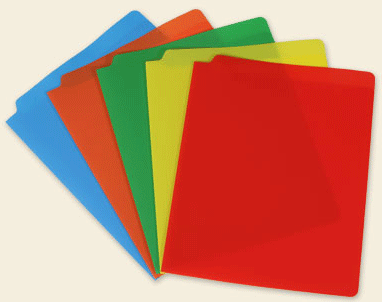 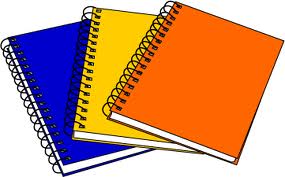 *DO NOT mix material from different courses—recipe
 for disaster!
*Essential items for maximum organization:
--colored folders, one for each class, to hold loose
  papers
--one notebook per class for taking lecture notes
--always write date at the top of each set of
  lecture notes
--Last but not least…obtain sturdy backpack,
  rolling one is best…your back will thank you later on!!
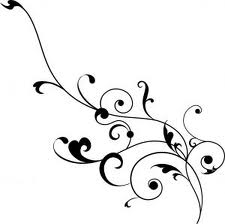 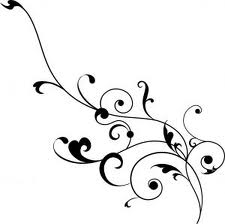 Attitude
The Underlying Ingredient for Success
“Curious (meaning with a positive attitude) learning
not only makes unpleasant things less unpleasant but
also makes pleasant things more pleasant.”

								Bertrand Russell
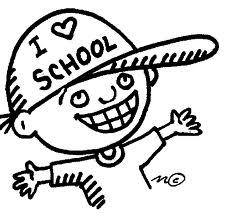 How Do I Develop a Positive Attitude?
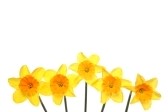 Assess attitude toward school & time management.
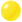 --Sweet-smelling or foul?
Do NOT dwell on negatives!
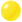 --Replace negative thoughts with positive ones.
Appreciate the many opportunities at B.C. & the
privilege of being able to pursue an education.
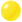 --So many hands reaching out, but you must complete
   the handshake!!
Counseling
Writing Center
Success Lab
Math Lab
Financial Aid
Tutoring
Self-Discipline
The Key to staying Organized
--What  is it?...the ability to force yourself to do necessary
    tasks, even when you are totally not in the mood
--Do not baby yourself
You have much greater ability
and strength than you’ve ever realized.
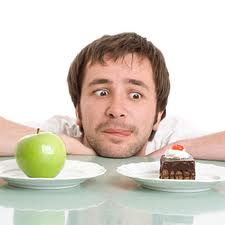 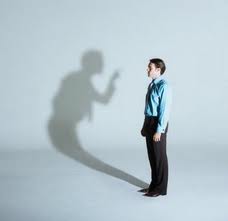 The Cultivation of
Self-Discipline
*Maintain a tight grip on your long-term goals.
--Write them down & review them during times of
    discouragement.
--NEVER lose  sight of where you’re headed.
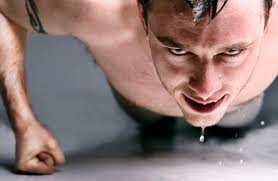 A Parting Quote…
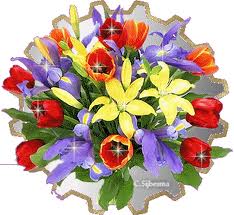 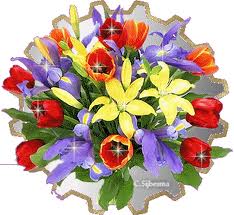 “The suffering of the moment is as
nothing compared to the immense
joy you’ll feel upon achievement of
your dream.”
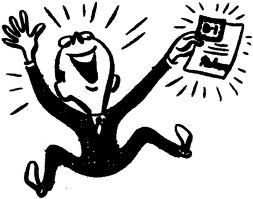